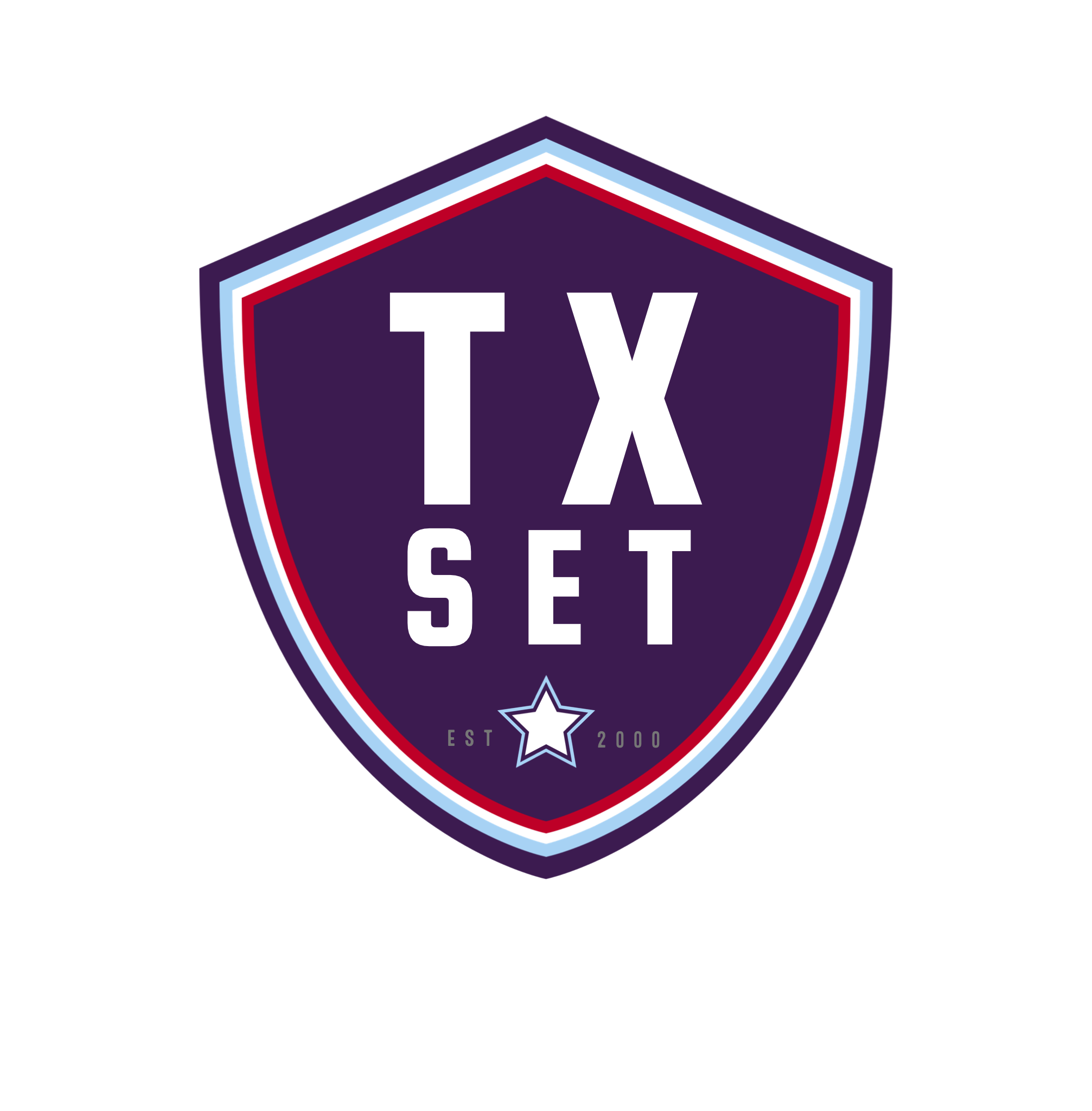 TEXAS SET UPDATE
RMS
September 14, 2021
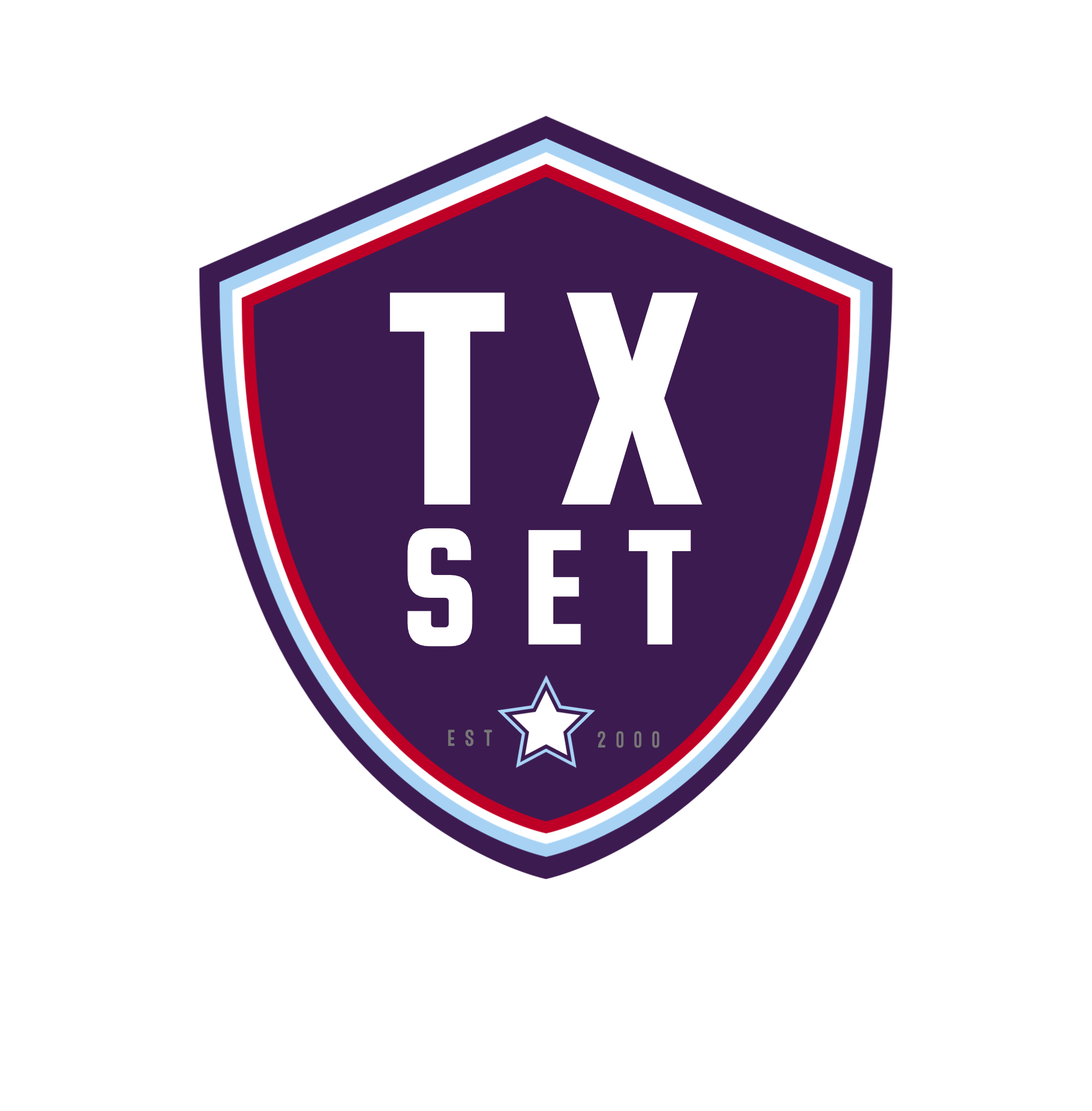 UPDATE
For RMS Consideration
2022 Flight Schedule
RMGRR ERCOT Responsibilities During the Mass Transition
NPRR: Texas SET V5.0  Changes
Flight Testing Update
RECTF
CBCI File Discussion
Data in Drop Transactions Discussion
TEXAS SET 5.0 Enhancement Matrix
RMGRR 
For RMS Consideration next month
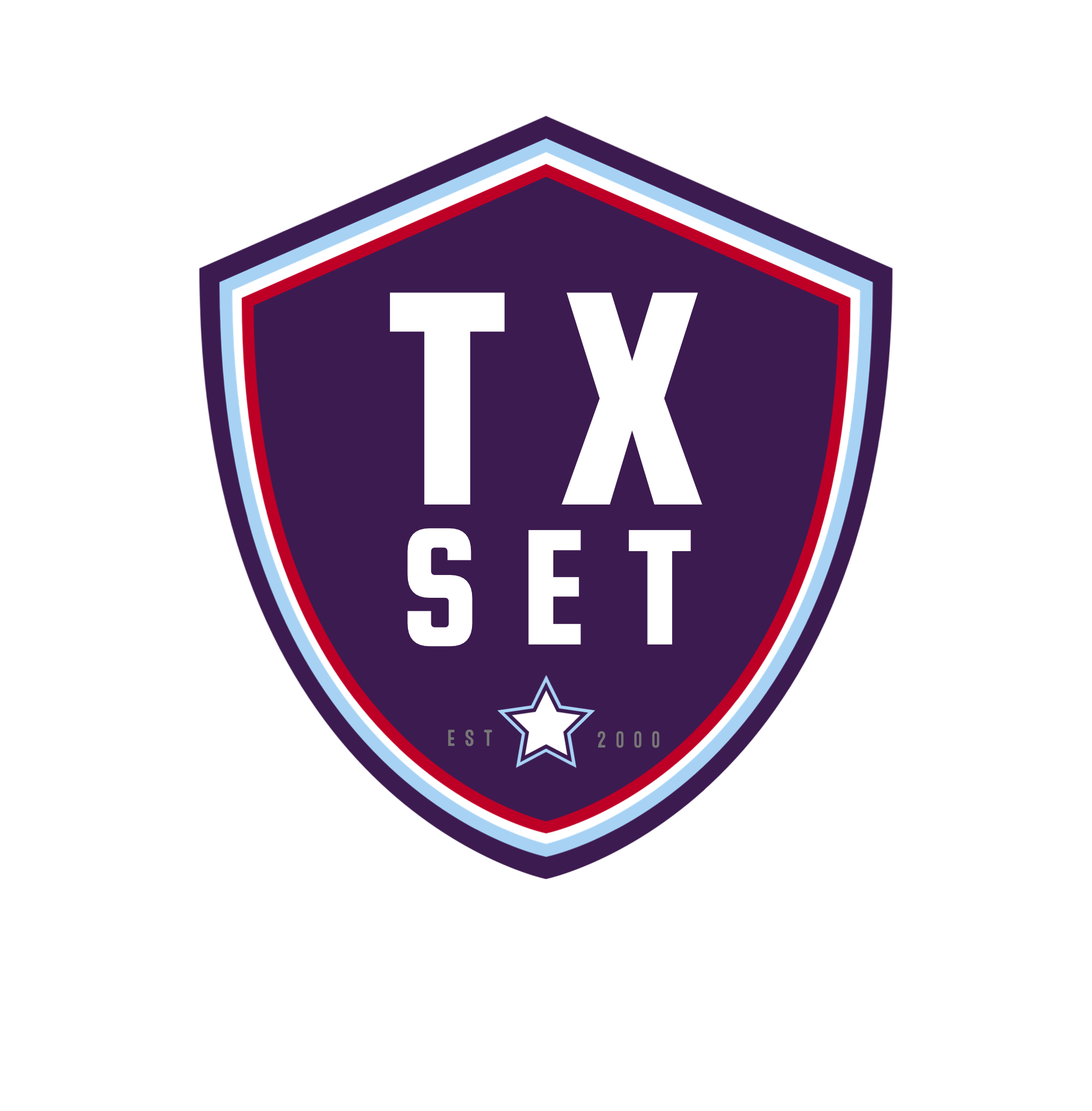 UPDATE
Timeline





Next Meeting: September 23rd, 2021